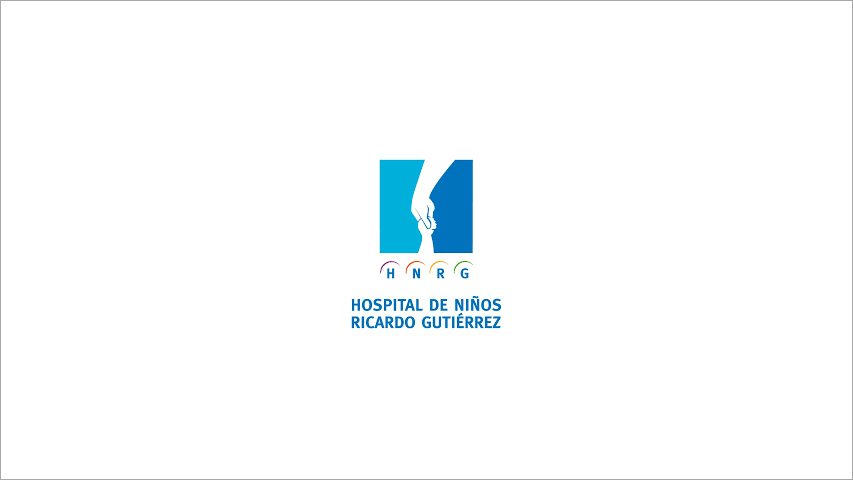 Curso Atención Integral de Heridas en Enfermería
Unidad de Quemados
HNRG
Anatomía y Fisiología de la piel
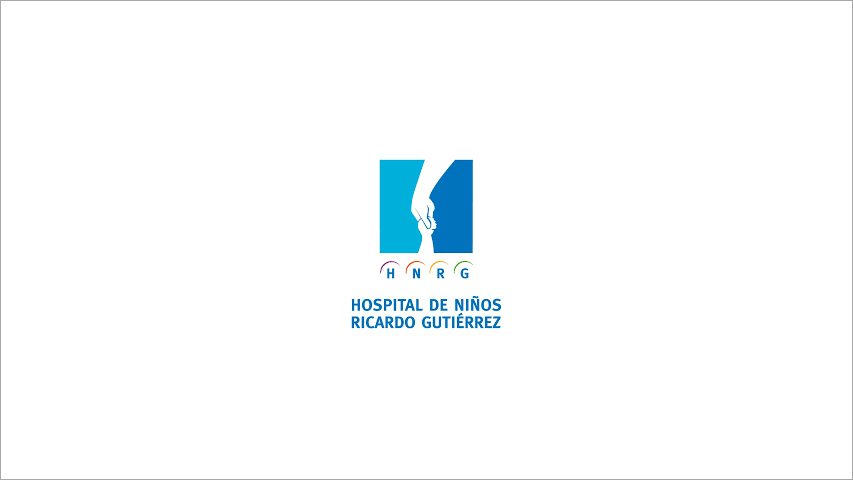 Fisiopatología de las Heridas
La piel es la frontera del organismo con el medio externo.
Su función primordial es la adaptación y la conexión del individuo con el medio ambiente. 
Se considera el órgano de mayor superficie (puede alcanzar entre 1,2-2 m2) y es también el órgano de mayor peso ya que puede llegar a pesar hasta 4Kg. 
Zonas más gruesas como las plantas de los pies y las palmas de las manos; y hay zonas más finas que constituyen los párpados, los pliegues o superficies de flexión y extensión.
La piel
Protección:
Actúa como barrera física y química que protege al cuerpo de lesiones, agentes patógenos, toxinas ambientales y radiación ultravioleta.

Contiene secreciones que pueden destruir bacterias.

Contiene melanina, un pigmento químico que protege contra los rayos ultravioleta.
Funciones de la piel
Regulación de la temperatura:
Cuando la piel se expone a frío, los vasos sanguíneos se contraen para conservar el calor.

Cuando la piel se expone al calor, los vasos sanguíneos se dilatan para liberar calor.

La piel puede generar calor a través de la contracción de los músculos erectores del pelo, lo que se conoce como "piel de gallina".
Funciones de la piel
Almacenamiento de agua y grasa
 
El tejido adiposo de la hipodermis actúa como aislante térmico y como acolchado para proteger estructuras.

El tejido adiposo de la piel también funciona para almacenamiento metabólico y regulación hormonal.
Funciones de la piel
Funciones sensoriales Es un órgano sensorial que permite percibir dolor, temperatura, tacto fino, tacto grueso y presión.

Impide la pérdida de agua.

Impide el ingreso de bacterias.

Actúa como escudo que protege los músculos, los huesos, y los órganos del cuerpo humano.

Es un órgano vivo con capacidad de regenerarse
Funciones de la piel
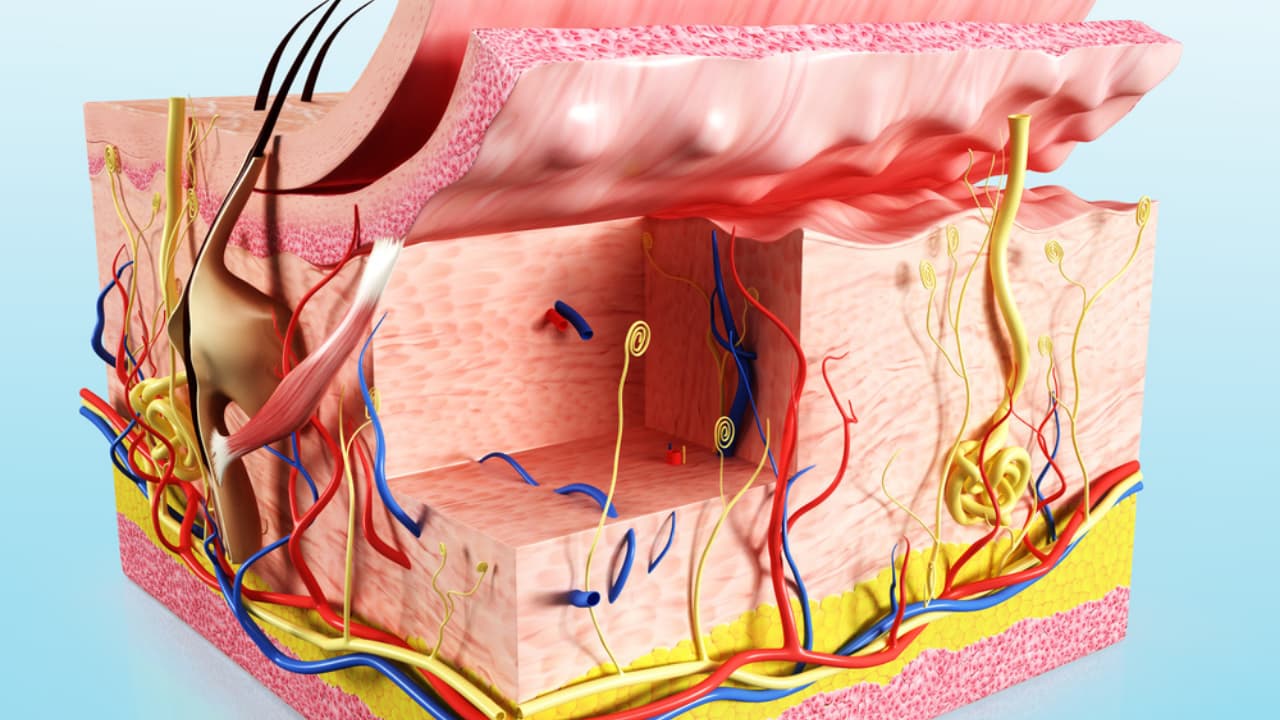 Anatomía de la piel
Epidermis:  es la capa, relativamente fina y resistente, que constituye la parte externa de la piel. La mayor parte de las células que forman la epidermis son queratinocitos.
Dermis:  tejido fibroso y elástico (compuesto en su mayor parte por colágeno, y elastina) que da a la piel su flexibilidad y consistencia. Contiene terminaciones nerviosas, glándulas sudoríparas y glándulas sebáceas, folículos pilosos y vasos sanguíneos.
Hipodermis: ayuda a aislar el cuerpo del calor y del frío, proporciona un relleno protector y sirve para almacenar energía. 
Fascia.
Fisiopatología de las Heridas:
Heridas agudas:
son aquellas que se reparan por sí mismas o pueden repararse en un proceso ordenado en la forma y en el tiempo.
Se diferencian de las crónicas en que son heridas que curan en un tiempo razonable.
Heridas:
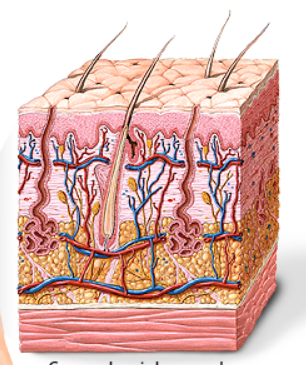 Profundidad
• Excoriación: Herida que abarca epidermis y dermis, afectando solamente el estrato de la piel. Generalmente cicatrizan de forma completa e íntegra, sin dejar cicatriz. 

• Superficial: Heridas que pueden abarcar desde la epidermis hasta la hipodermis, pudiendo incluso lesionar la fascia superficial.

• Profunda: Herida que compromete el espesor desde la epidermis hasta el músculo, pudiendo lesionar vasos sanguíneos y/o nervios de mayor calibre. Estas tienen alcance hasta fascia profunda de revestimiento que reviste el compartimiento muscular, pero no de la fascia profunda subserosa.
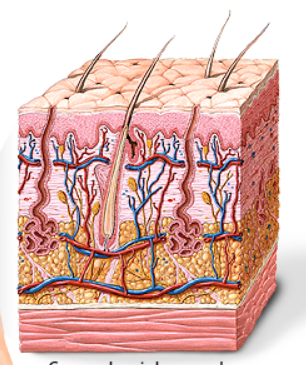 Profundidad
• Penetrante: Herida que abarca desde la epidermis hasta la fascia profunda subserosa que cubre las paredes internas musculoesqueléticas y forma el peritoneo. Estas comunican el medio externo con alguna cavidad corporal, definiéndose por el nombre de la cavidad comunicada. Ejemplo: Herida penetrante abdominal, torácica o craneal.
• Perforante: Herida que abarca desde la epidermis hasta una víscera contenida en una cavidad, ya sea lesionándola superficialmente o perforándola como tal. 
• Empalamiento: Herida generada por un objeto inciso -punzante de forma tal que queda atrapado en el organismo. Dependiendo de su ubicación pueden o no atravesar cavidades. Son más frecuentes en pelvis, tronco y paladar.
• Aguda: < 6 horas de evolución, son potencialmente estériles.
 • Subaguda: > 6 horas, pero < 5 días de evolución, puede ser colonizada, a menos que se tomen determinadas medias de limpieza. 
• Crónica: > 5 días de evolución, se considera colonizada por bacterias.
Tiempo de evolución
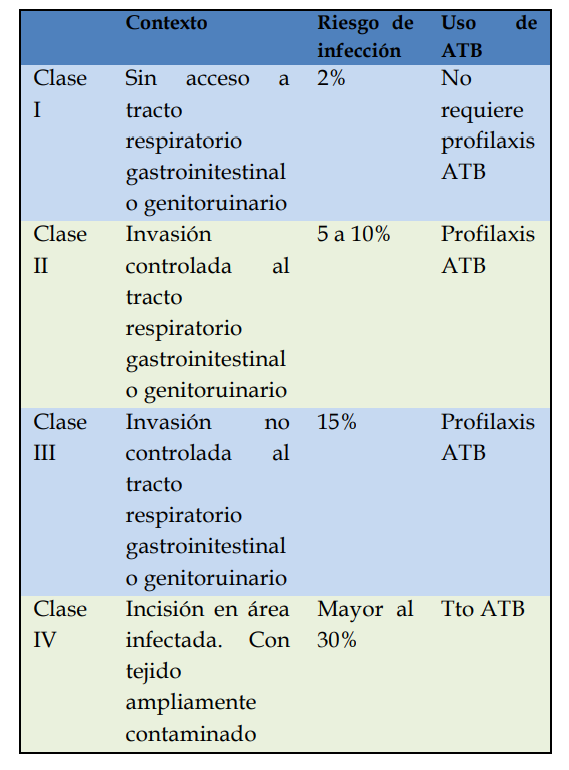 Clasificación según Riesgo de Infección:
• Clase I (Limpia): Herida desinfectada y en ausencia de inflamación. 
• Clase II (Limpia/Contaminada): Herida desinfectada y en ausencia de inflamación. 
Clase III (Contaminada): Herida abierta < 6hrs y accidental, que no presenta una infección aguda. 
• Clase IV (Sucia/Infectada): Herida > 6hrs, traumática que contiene tejido desvitalizado con inflamación purulenta.
Fisiopatología de las Heridas
Heridas crónicas:
son aquellas que no curan en un tiempo razonable de tres o cuatro meses.
Indeminidad del sistema circulatorio de la dermis e hipodermis

Presencia de cuerpos extraños/decúbito

Trauma recurrente

Biofilm/infección

Errores en el tratamiento
Factores de riesgo:
Es una herida que requiere para su cicatrización de períodos muy prolongados de tiempo, ya que cicatriza por segunda intención, en un complejo proceso que elimina y reemplaza el tejido dañado.

Se considera que una herida se cronifica cuando no ha culminado el proceso de cierre de la misma en un período de 6 semanas.

Siempre están colonizadas.
Heridas crónicas
Los biofilms se definen como comunidades de Microorganismos que crecen embebidos en una matriz de exopolisacáridos y adheridos a una superficie inerte o un tejido vivo.  El crecimiento en biofilms representa la forma  habitual de crecimiento de las bacterias en la naturaleza.
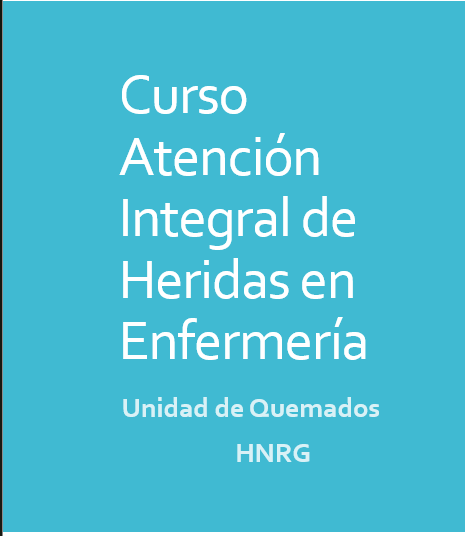 Clase 1
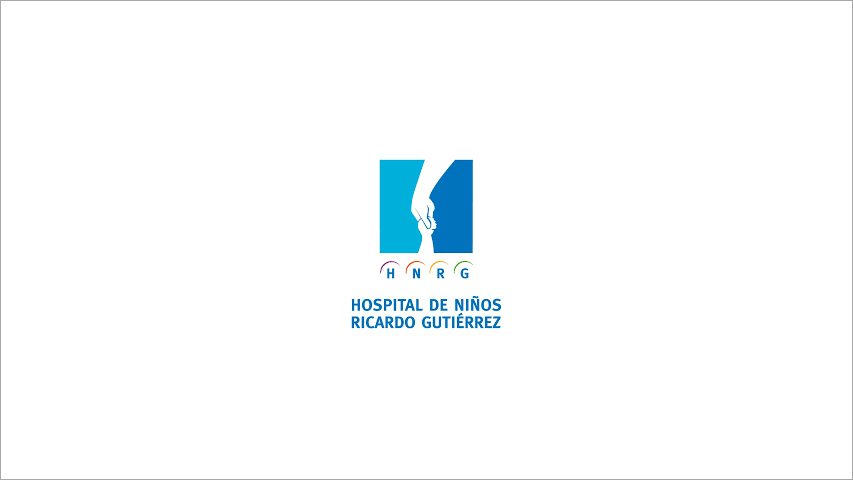